Elopement Behavior:
Effective Treatments for Children & Adolescents with Developmental Disabilities
Background:
Elopement, referred to as leaving a defined area without permission (Boyle et al., 2019), is inherently problematic and puts individuals at severe safety risks.  Elopement presents unique concerns throughout the assessment and treatment process. Yet, current research lacks consistent updates on effectively addressing elopement behavior in this population through empirically supported practices.

Purpose:
Provide a current synthesis of the research regarding elopement behavior and determine the most effective treatments for children and adolescents with developmental disabilities.

Methods:
Database used: HawkFind 
Search terms: elopement behavior, developmental disabilities, treatments
Inclusion criteria:
(a) be published within the past ten years
(b) include the word elopement in the title of the article
(c) utilize children and adolescents as the subjects of the study
(d) include subjects diagnosed with a developmental disability
(e) peer-reviewed

Discussion:
Significant information regarding advantages and disadvantages of functional analyses and overall effective treatments for elopement behavior.  
Strengths of the current research include the promising findings regarding supplemental strategies regarding reinforcement differentiation.
Weaknesses of the current literature include the environment of studies, research samples, insufficient use of preference assessments, and lack of social validity measures.

Limitations:
Two significant limitations of this review are considered.  First, there were very few original quantitative studies conducted within the past ten years.  Additionally, each study utilized very small sample sizes.

Implications:
Gaps in current literature include: the lack of feasibility from experimental settings to more natural settings and lack of social validity of measurements.  Future research should examine effective training methods for parents and teachers to implement interventions.  It should also consider the IISCA as a tool to identify function of elopement behavior and produce measurements of social validity.
Findings:

Functional Analysis (FA):
Crucial step in determining function of elopement behavior
Latency-based FA could be effective and most safe for elopement behavior (Davis et al., 2013; Traub & Vollmer, 2019; Kamlowsky et al., 2021)
Developing research regarding using an IISCA to address elopement behavior (Jessel et al., 2018)

Functional Communication Training (FCT):
Most commonly used intervention
Always used in combination with other evidence-based practices
Response blocking and extinction (Jessel et al., 2018; Lehardy et al., 2013)
Recent contributions: FCT and Differential Access to Reinforcement (Boyle et al., 2020; Boyle et al., 2022)

Differential Reinforcement Procedures:
Call et al. (2016) demonstrated the importance of differential reinforcement procedures
DRA + DRO with punishment procedures (Lill et al., 2021; Call et al., 2016) 
DRO and RB (Roane and DeRosa, 2014)
Of equal significance: DRI + Rule governed contingencies (Blowers et al., 2020; Lambert et al., 2017)

Contingent Punishment Procedures:
Disputed treatment component among current literature
Frequently combined with FCT + EXT procedures (Jessel et al., 2018; Lehardy et al., 2013) and DRO procedures (Roane & DeRosa, 2014; Scheithauer et al., 2020) 
Other punishment contingencies utilized:
Response cost (Scheithauer et al., 2020)
Contingent time-out (Lill et al., 2021)
Negative punishment procedures (Merle et al., 2019)
Using a functional analysis, functional communication training, differential reinforcement procedures, and contingent punishment procedures are the most effective, most current, and most commonly used treatments to manage elopement behavior
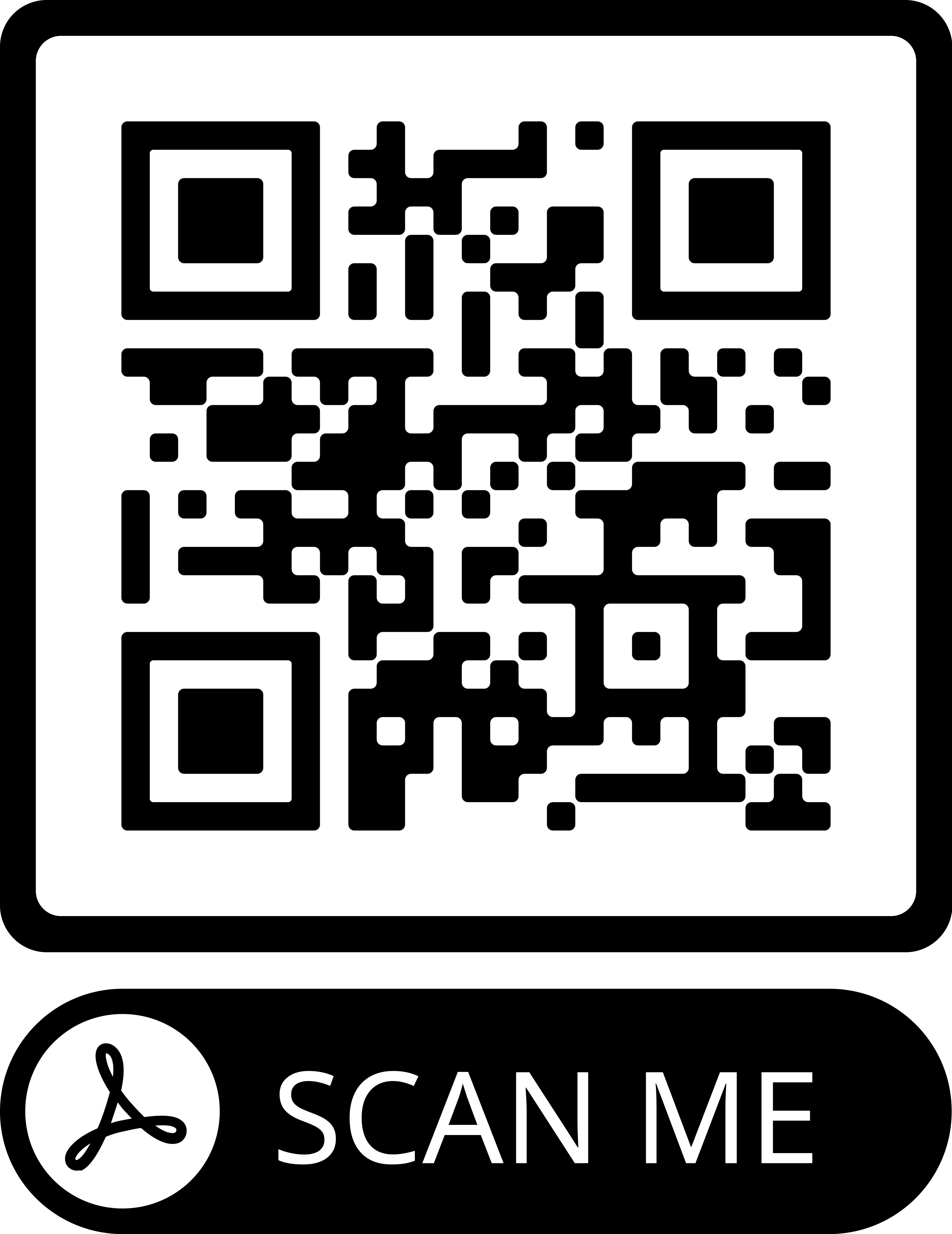 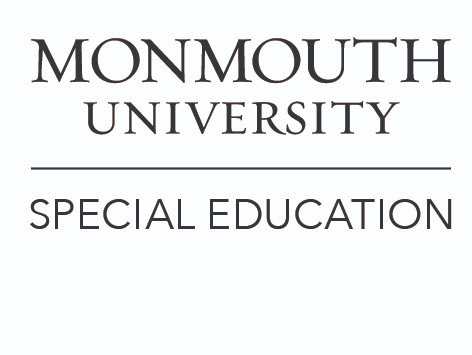 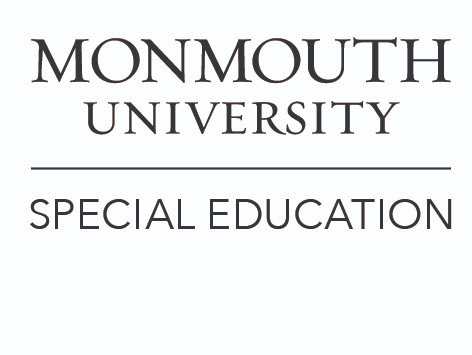 Irene Brooks
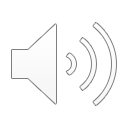